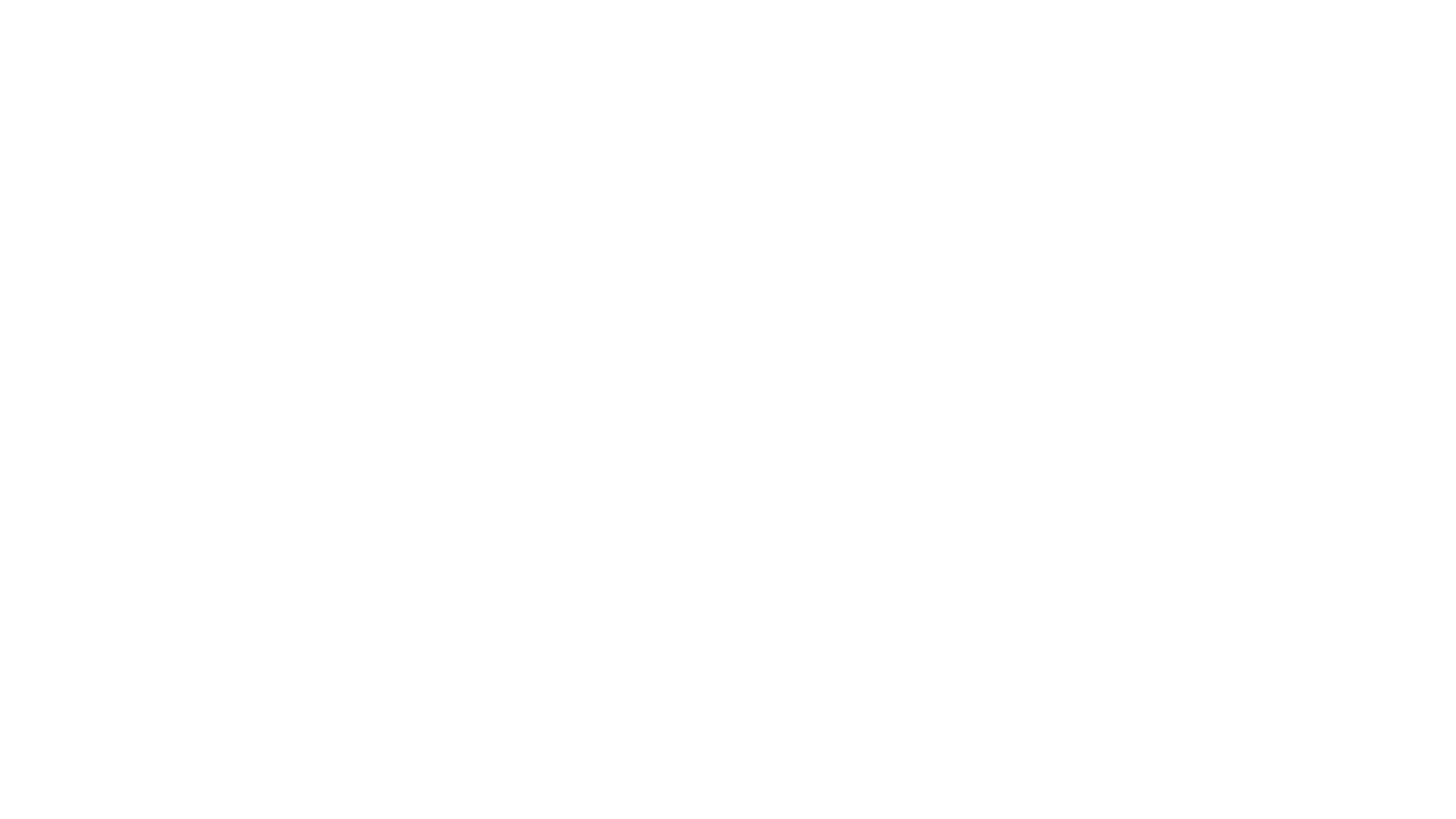 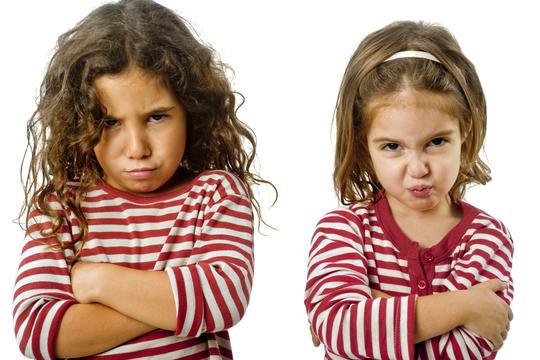 Šalica razgovora…
Što je svađa?
Kada se svađamo?
Kako i zašto se svađamo?
Popuštate li prvi u svađi?
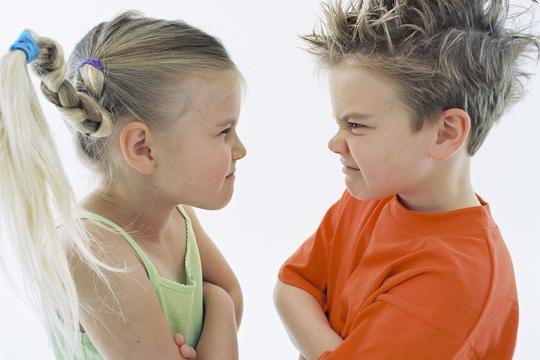 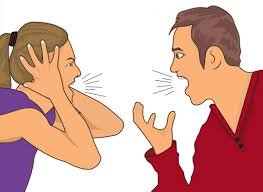 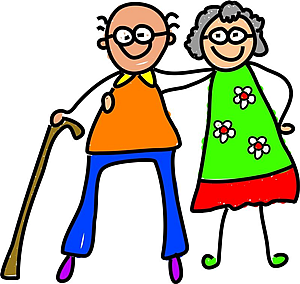 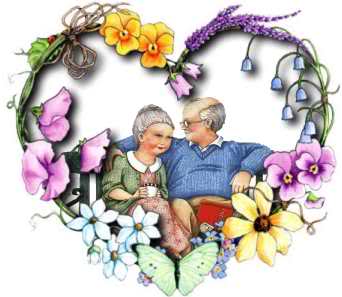 Bakina šutnja
Pročitajmo tekst u udžbeniku
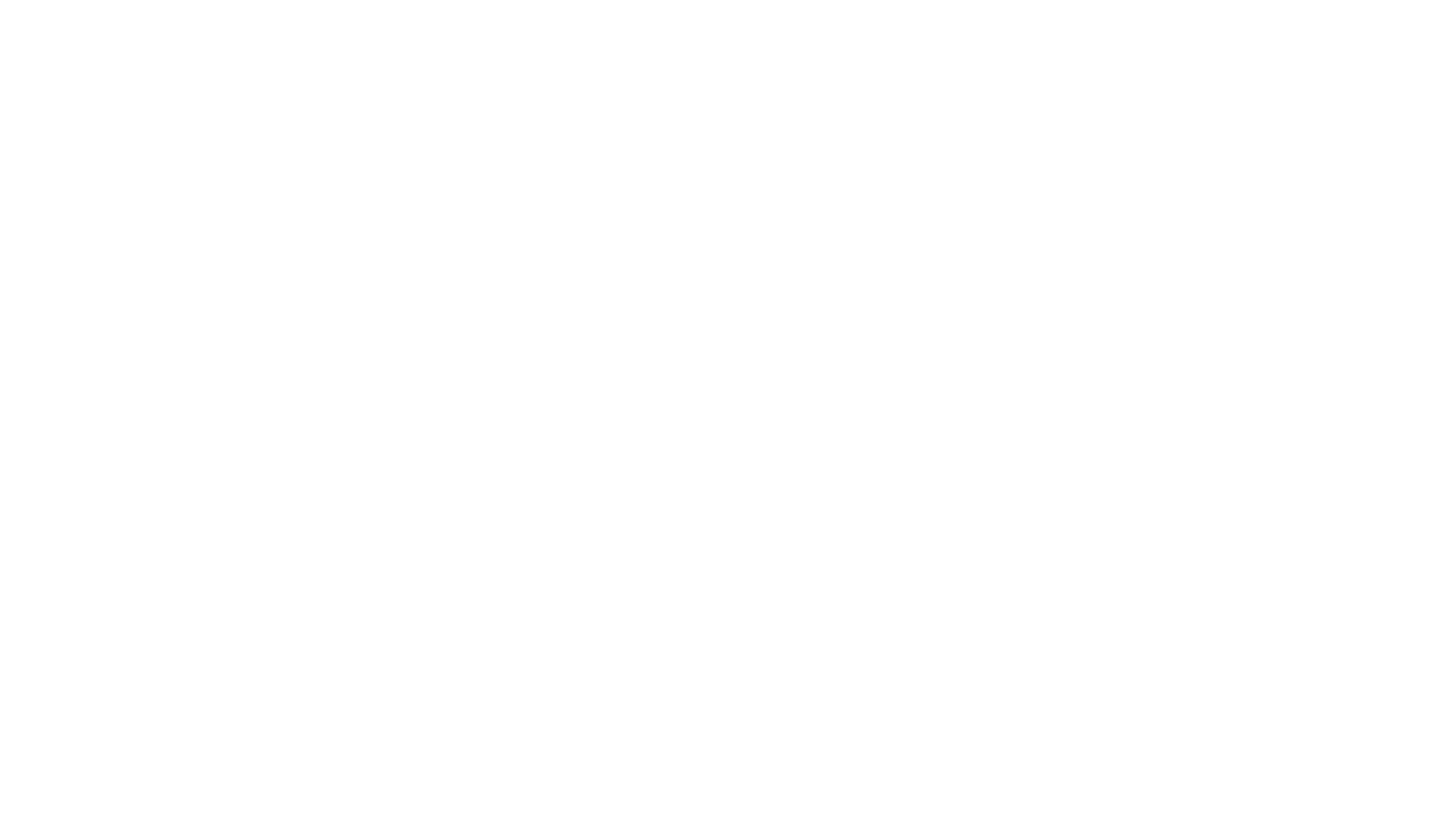 Refleksija…
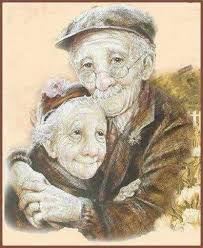 Kako je djed naveo baku da prekine šutnju? Čime se poslužio? 
Kako vi najčešće prekidate svađu?
Možemo li reći: Baka se naljutila na djed? 
Zašto se riječi mijenjaju?
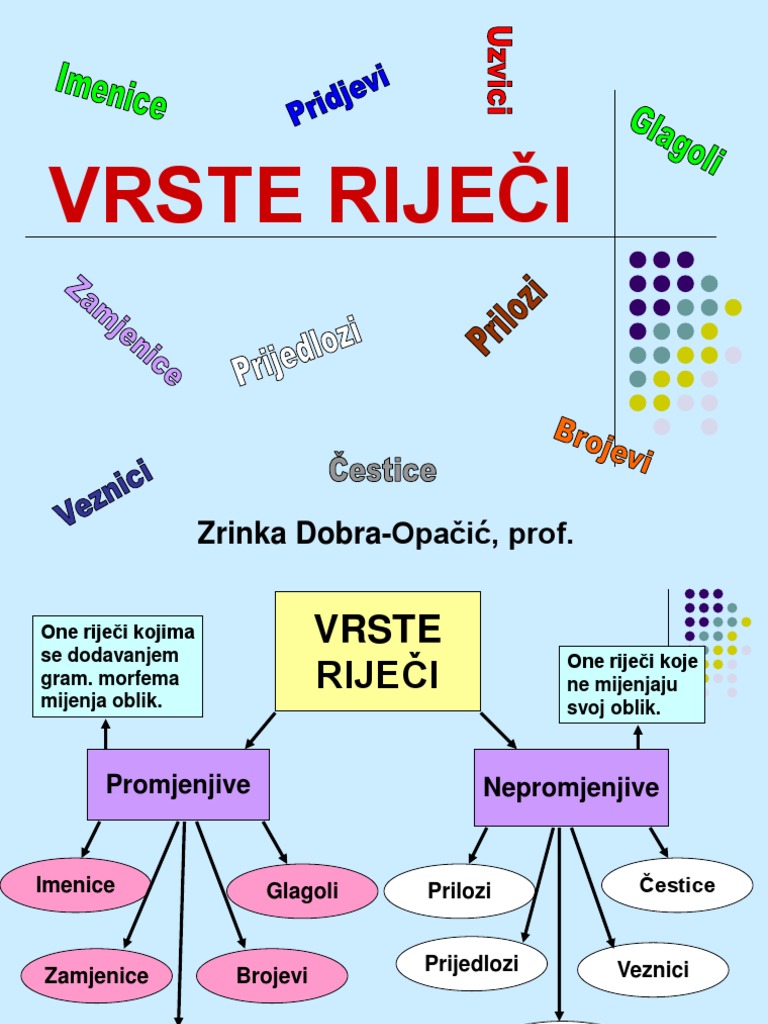 VRSTE RIJEČI: PROMJENJIVE I NEPROMJENJIVE RIJEČI
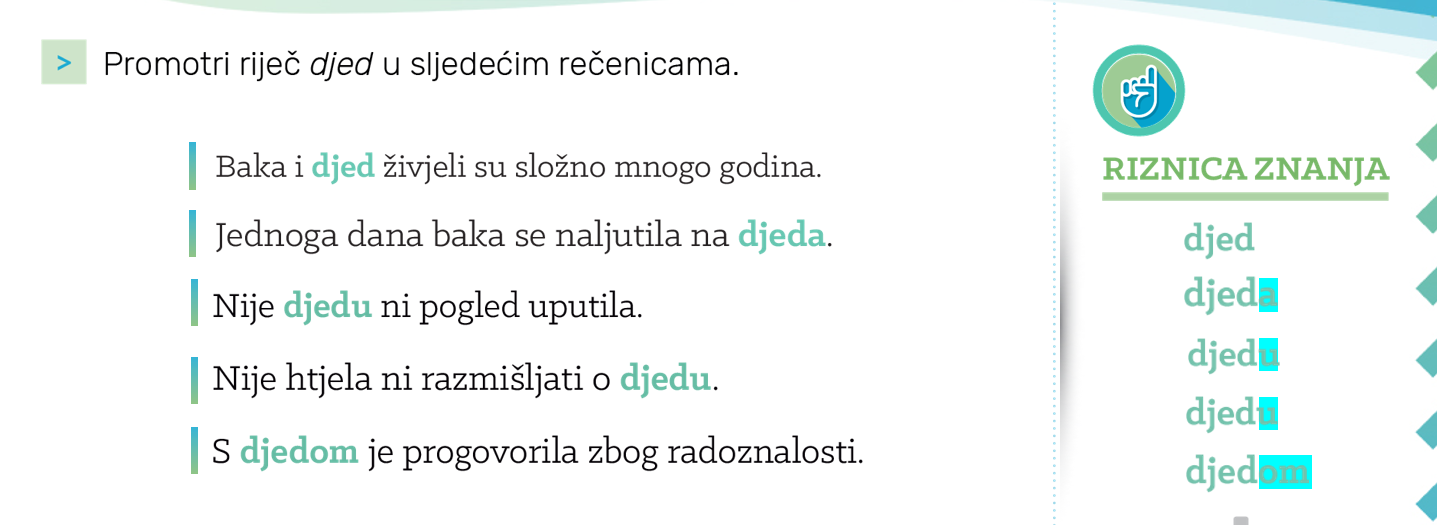 Je li riječ djed promijenila oblik ili je ostala ista?
Je li promijenila značenje?
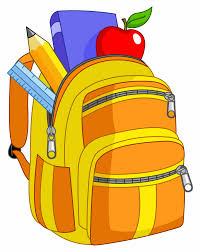 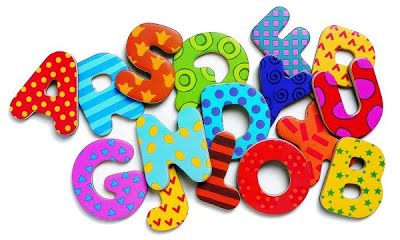 PROMJENJIVE RIJEČI
Riječi koje mijenjaju svoj oblik, ali ne i značenje.
Dokaži promjenjivost riječi na riječi čokolada.
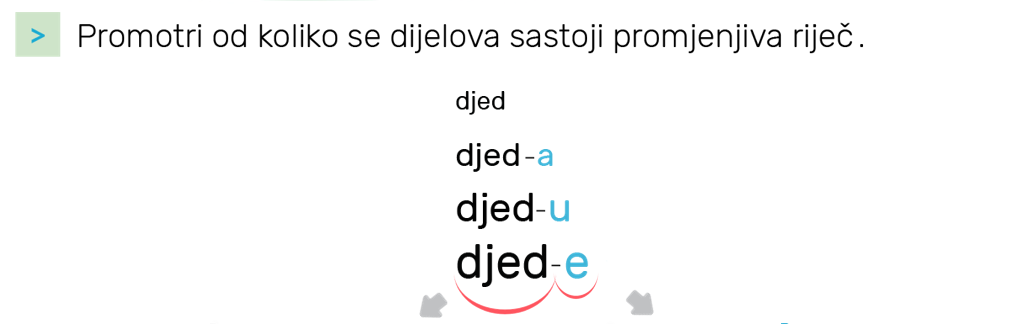 Prvi dio riječi koji se ne mijenja zove se OSNOVA.
Drugi dio riječi koji je promjenjiv zove se NASTAVAK.
SAZNAJEMO!!!
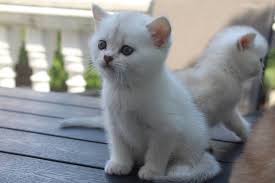 Pokušajmo odrediti osnovu i nastavak sljedećim riječima:
Majka, majkama, majkom, majku

Mačka, mačke, mački, mačkom

Sir, sirom, siru, sira
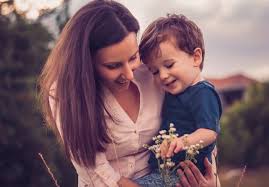 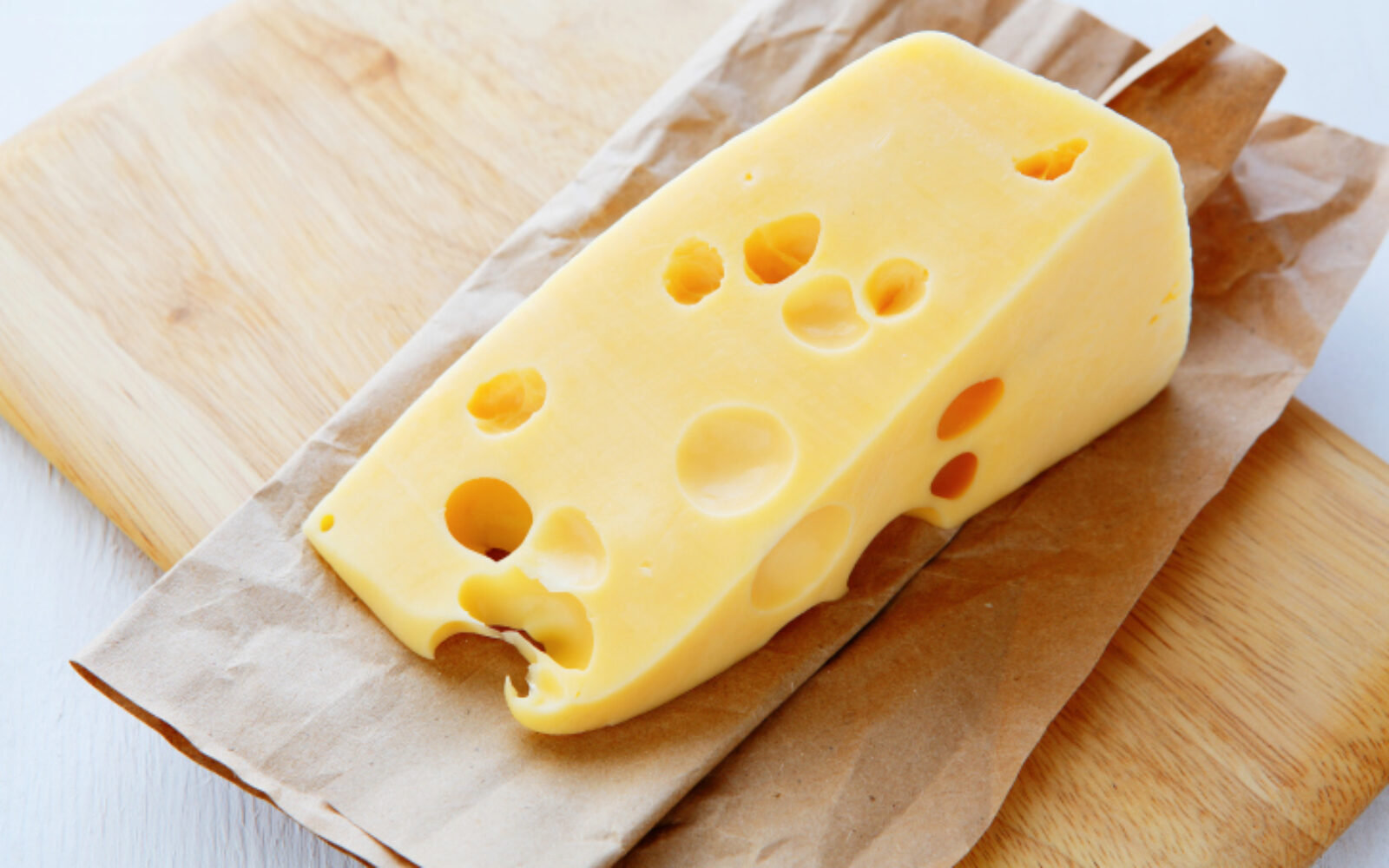 Vrste promjenjivih riječi
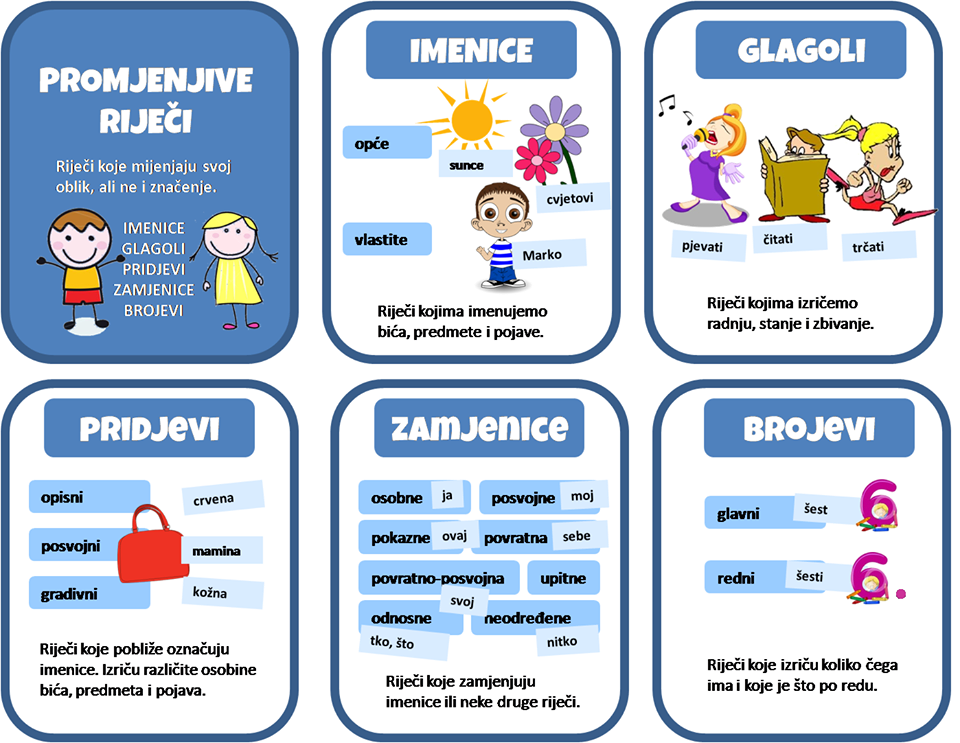 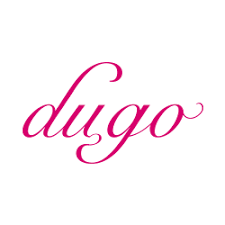 Promotri sljedeće riječi
Baka dugo nije razgovarala sa djedom.
Dugo smo sjedili na obali.
Djed je dugo smišljao pomirbu.
Nisam ga dugo vidjela.
NEPROMJENJIVE RIJEČI
Riječi koje ne mijenjaju svoj oblik (i značenje) zovu se nepromjenjive riječi.
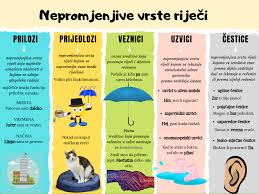 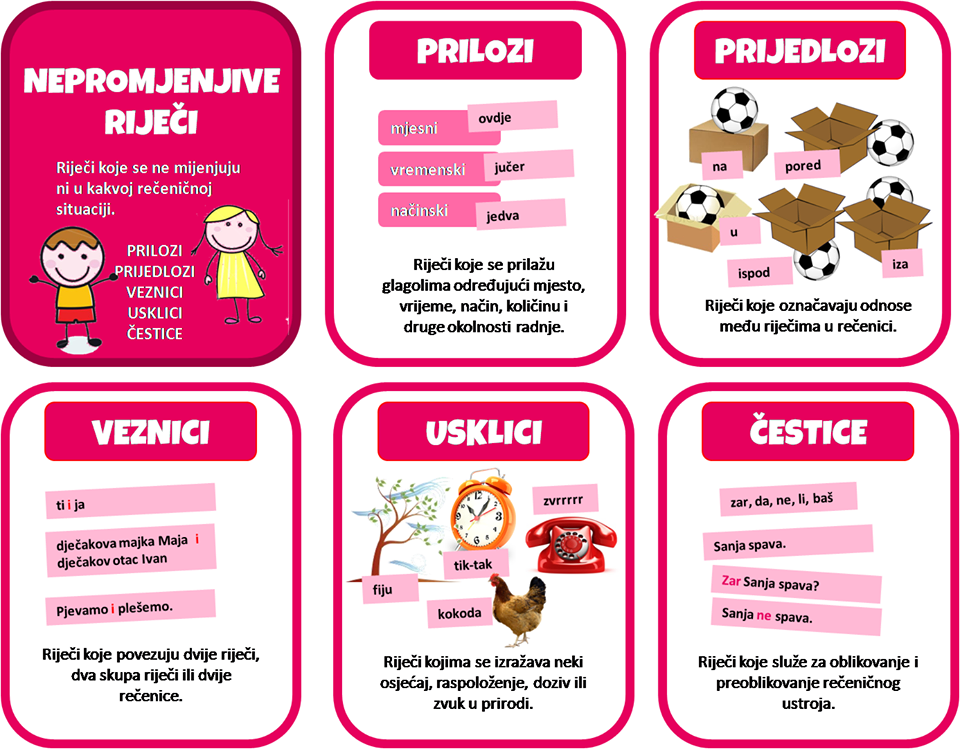 Vrste nepromjenjivih riječi
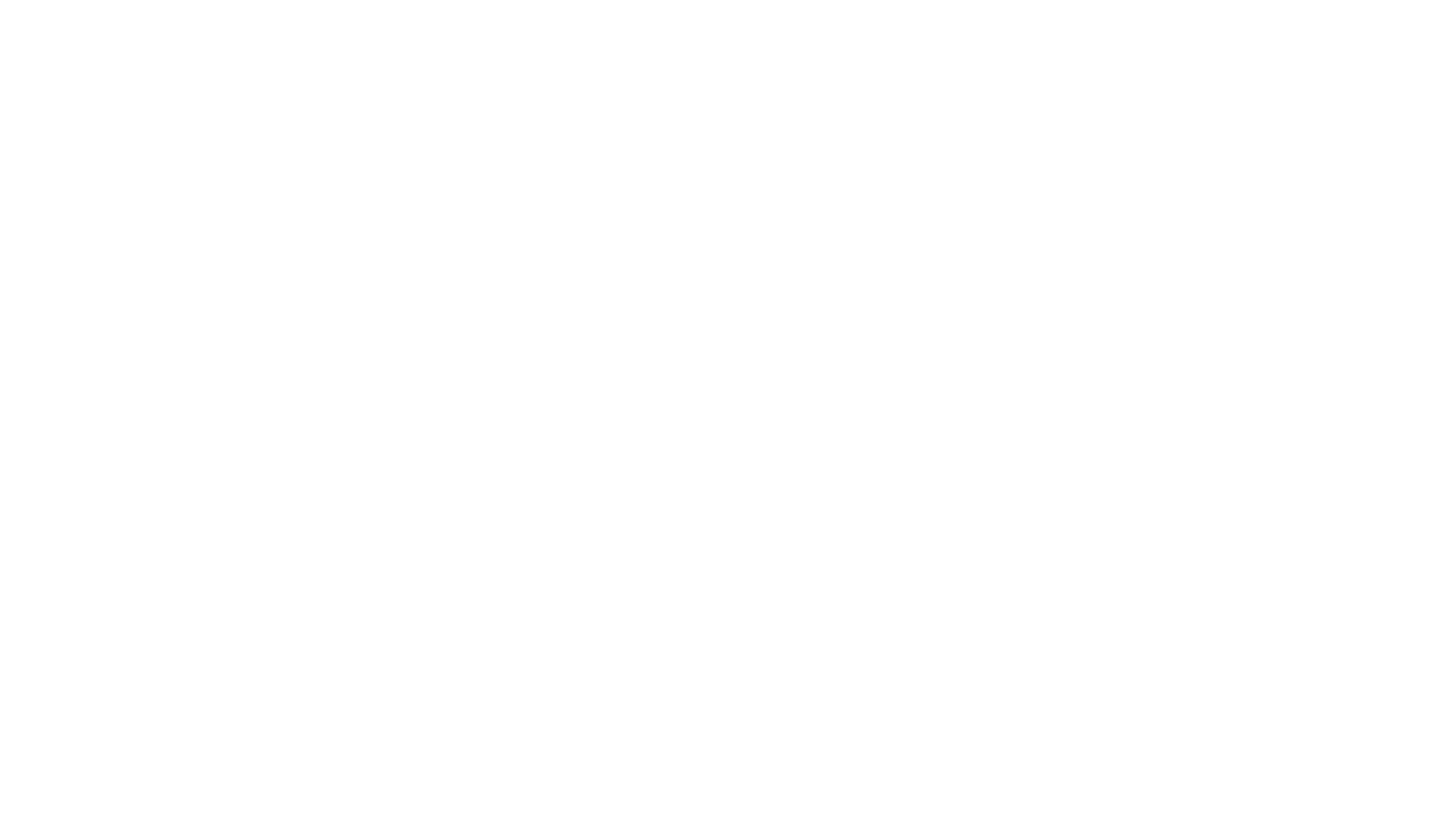 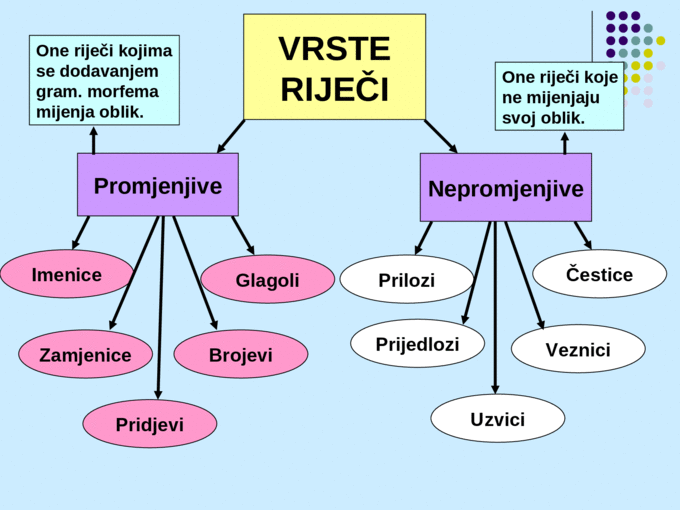 Provjeri razumiješ li!
Udžbenik str. 29 i 30
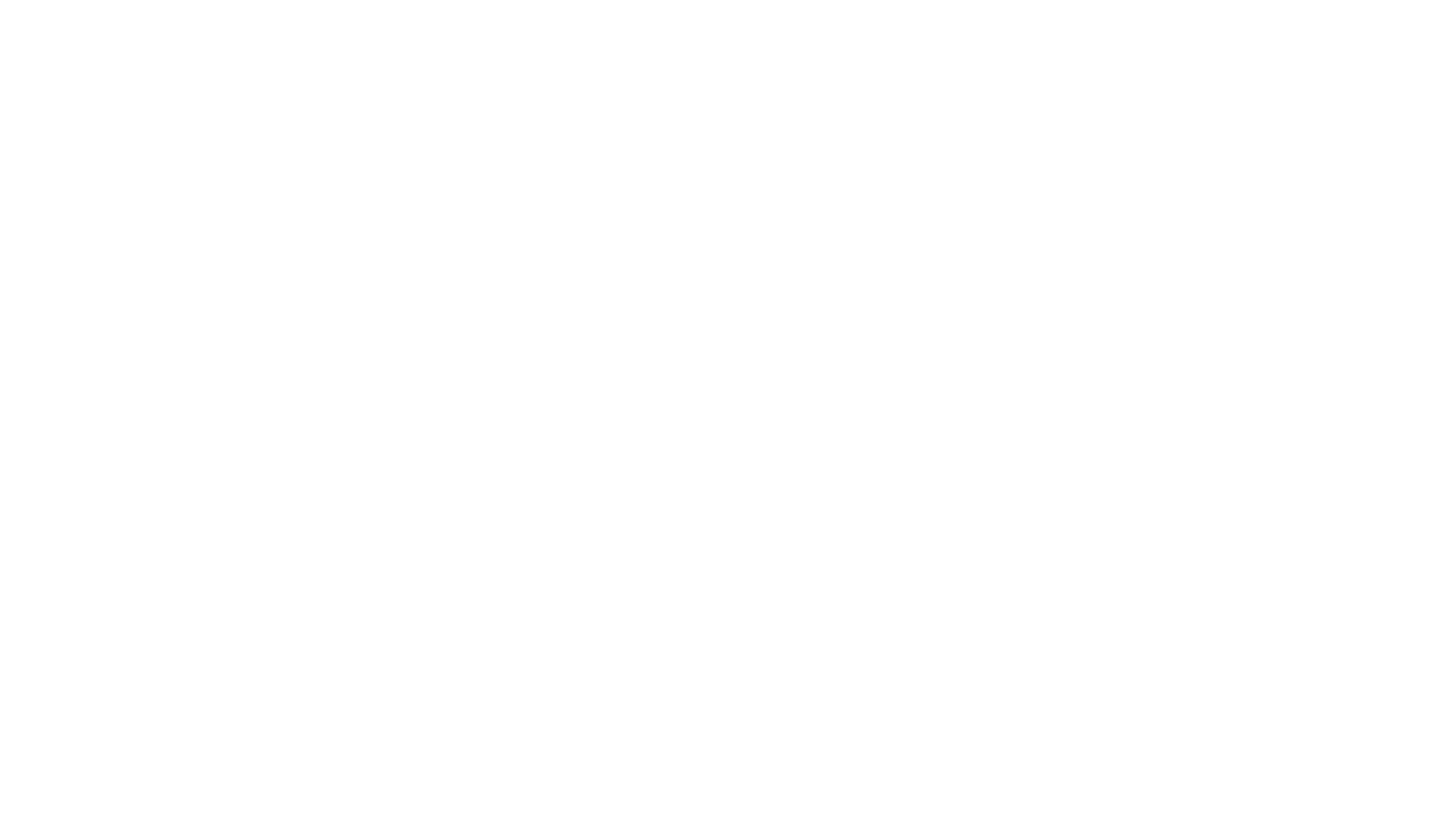 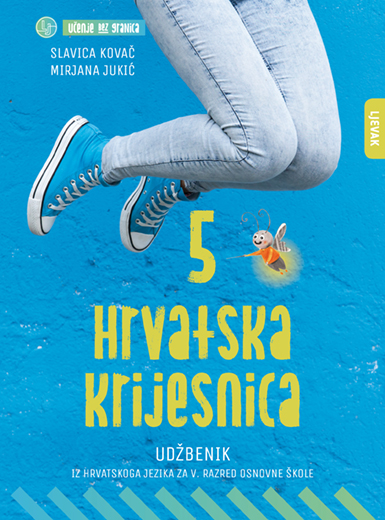 Nešto za kod kuće
Radna bilježnica: Promjenjive i nepromjenjive riječi str. 23
Zadatci: 1.- 5.